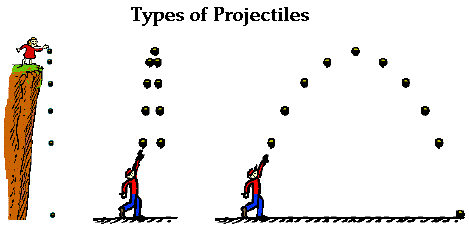 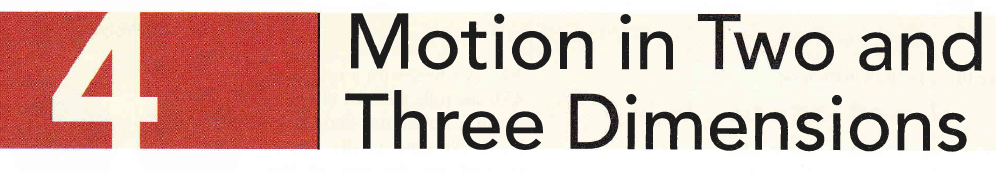 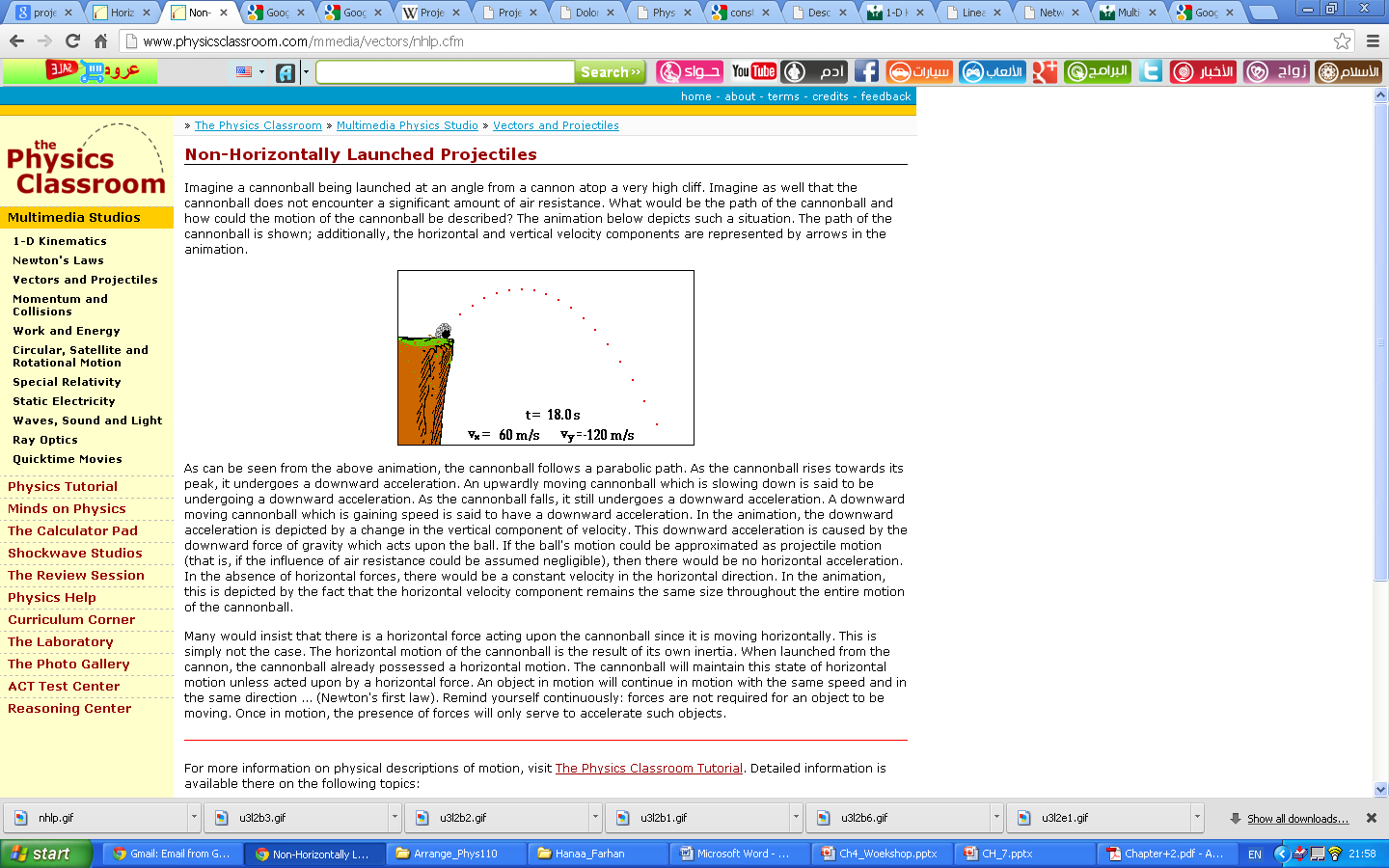 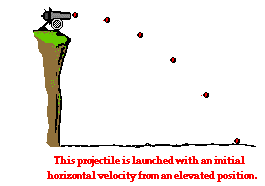 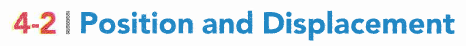 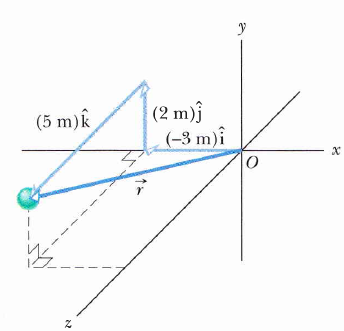 Position
Displacmen
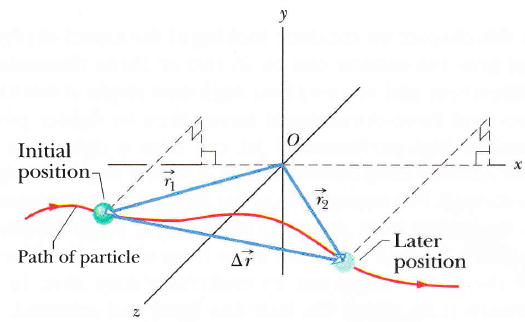 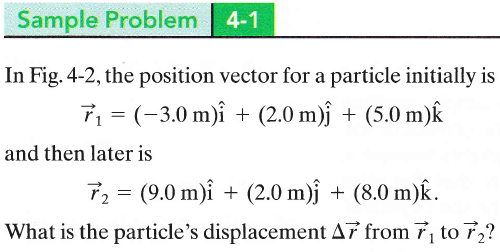 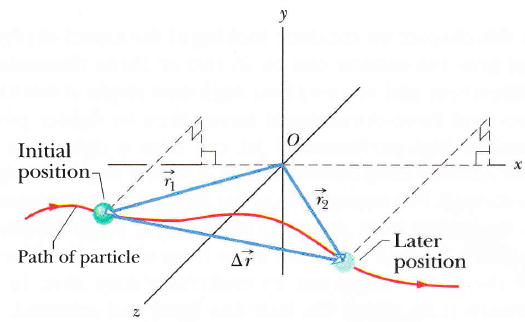 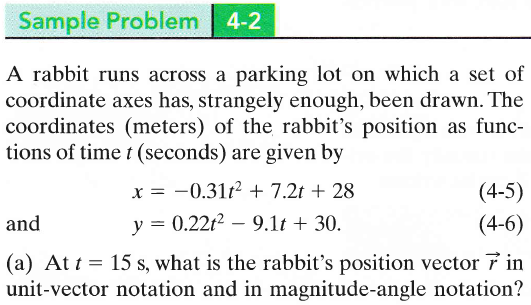 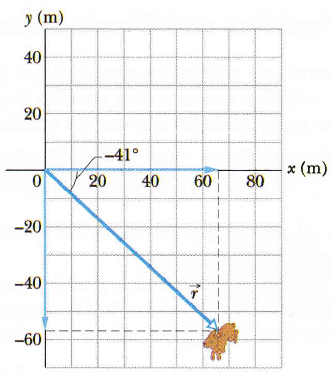 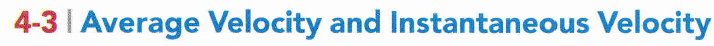 Average velocity
Instantaneous velocity
(Or velocity)
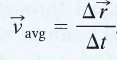 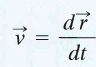 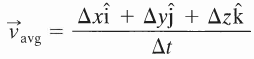 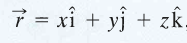 but
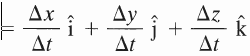 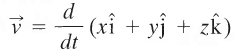 Example:
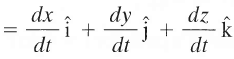 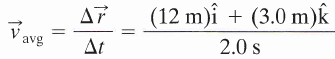 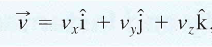 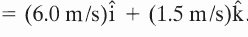 The direction of the Instantaneous velocity
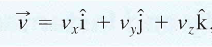 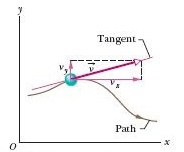 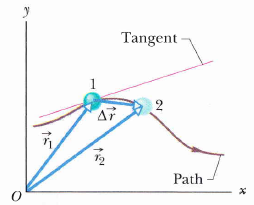 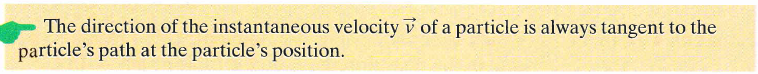 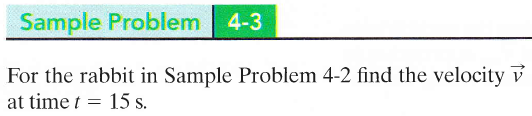 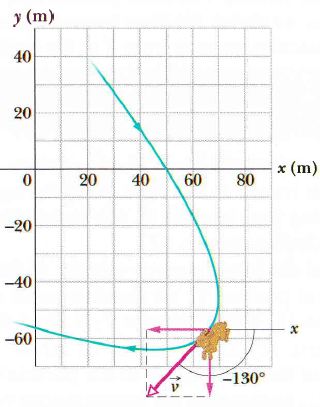 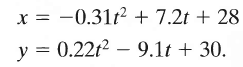 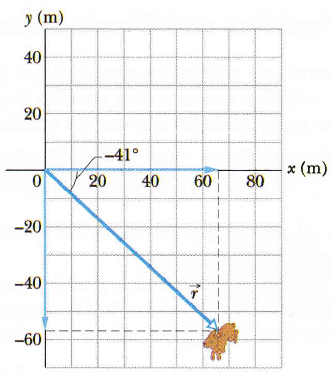 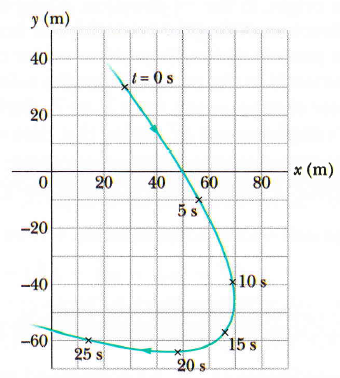 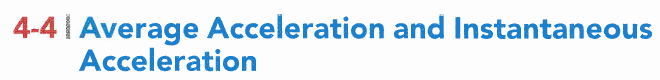 Average Acceleration
Instantaneous Acceleration 
(Or acceleration)
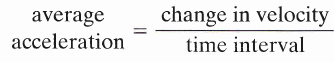 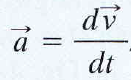 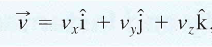 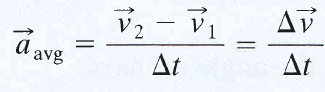 but
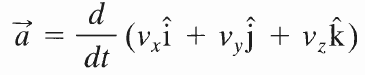 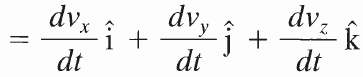 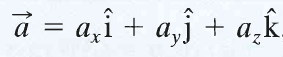 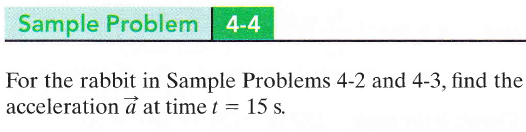 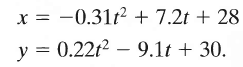 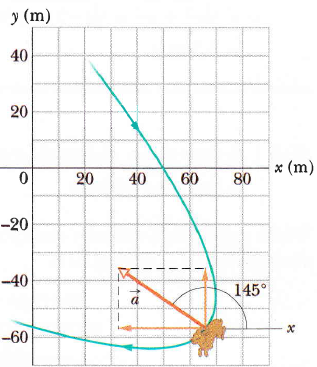 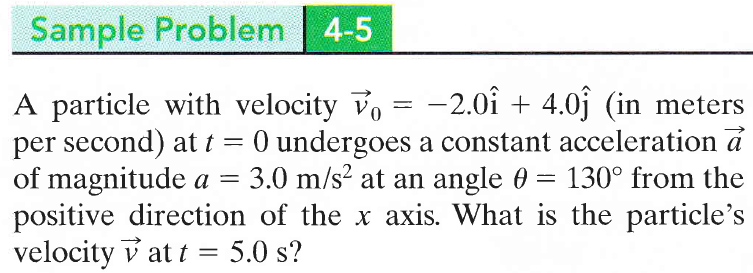 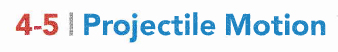 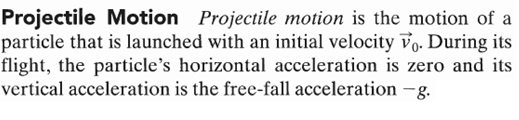 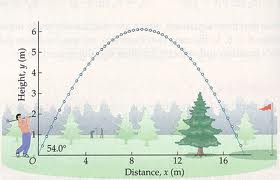 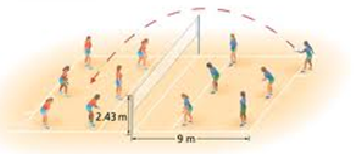 y
Max. height
Projectile
Projectile’s Path
θ0
x
R
Landing point
Launching point
The range R
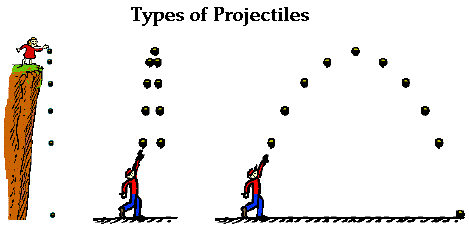 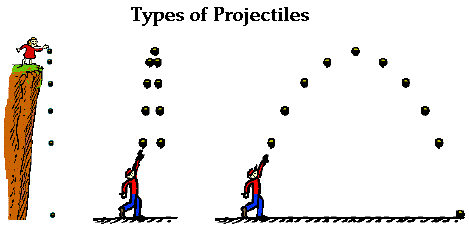 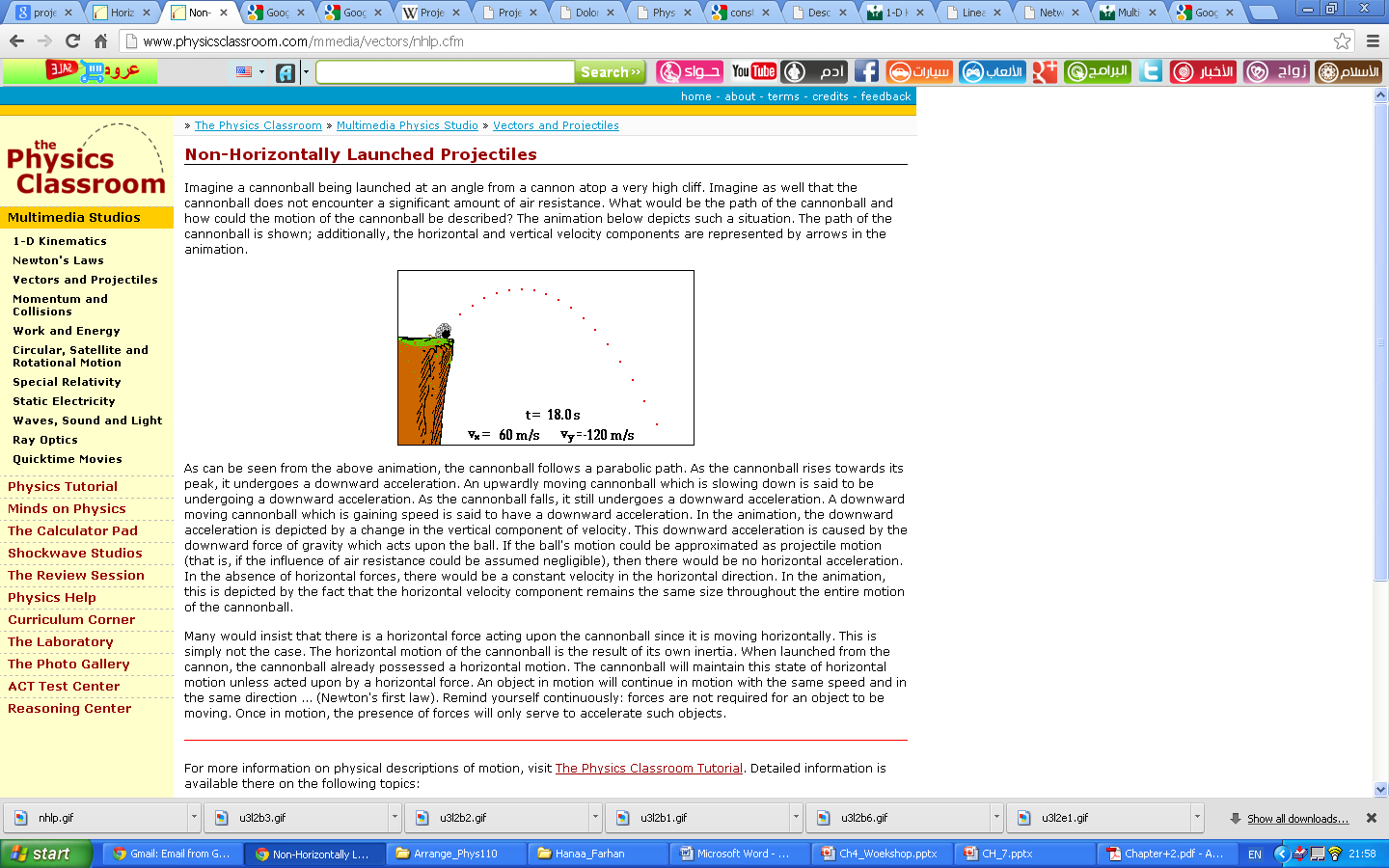 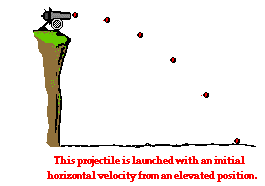 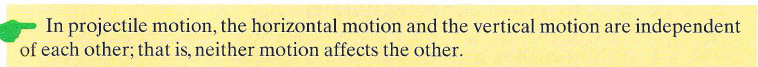 y
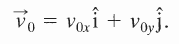 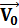 v0y
θ0
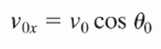 x
v0x
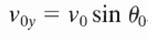 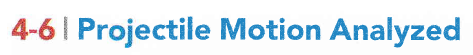 y
y
y
y
x
x
x
x
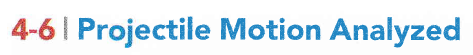 y
v
v
vy
vx
vx
vy
v
v0y
v0
θ0
x
v0x
y
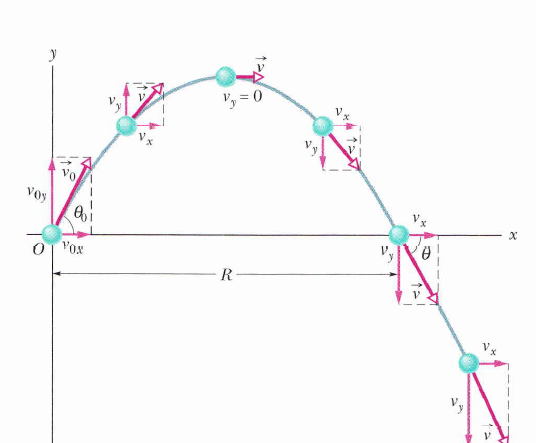 Projectile motion
Horizontal Motion
Vertical Motion
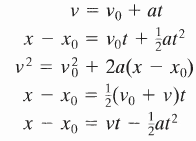 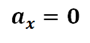 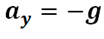 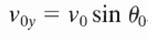 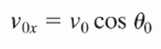 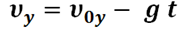 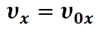 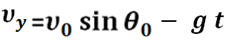 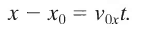 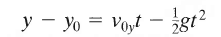 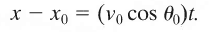 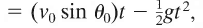 Projectile motion
Horizontal Motion
Vertical Motion
Max. height
v=
vx
vy= 0
vy
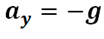 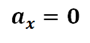 vx
vx
vy
v0y
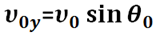 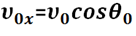 θ0
v0x
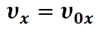 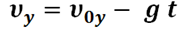 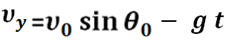 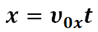 y
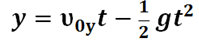 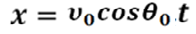 y
y
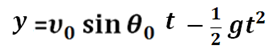 x
x
x
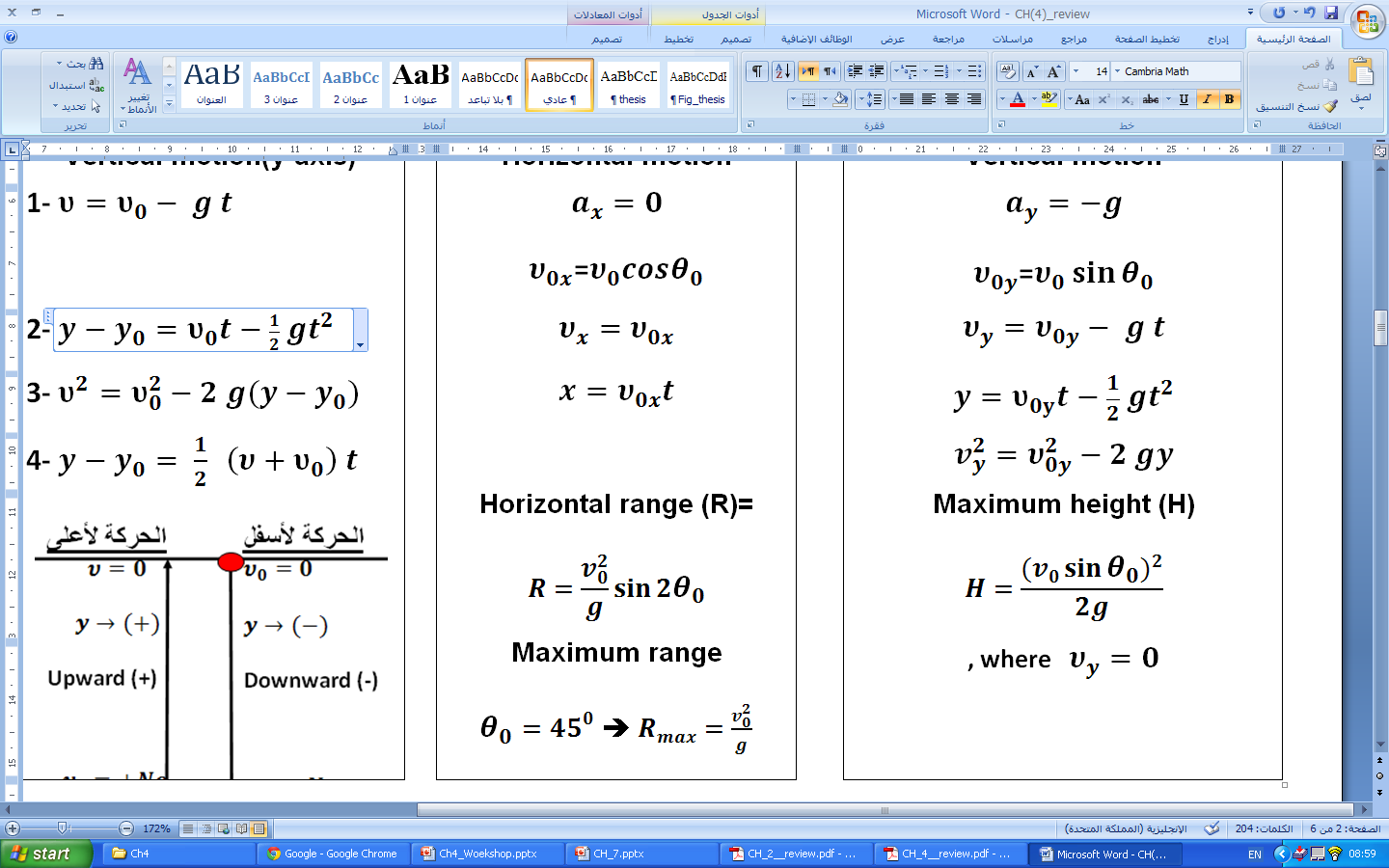 Max. height
H
x
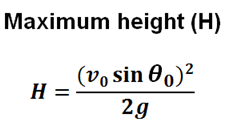 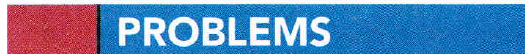 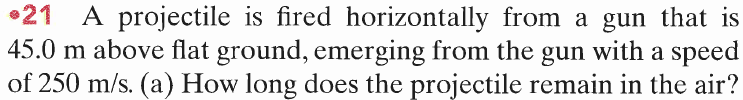 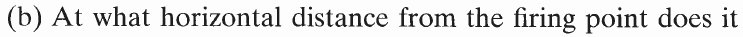 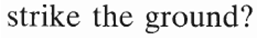 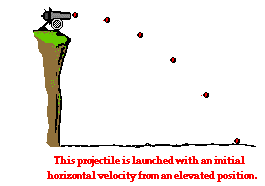 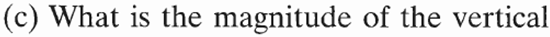 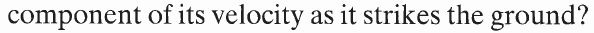 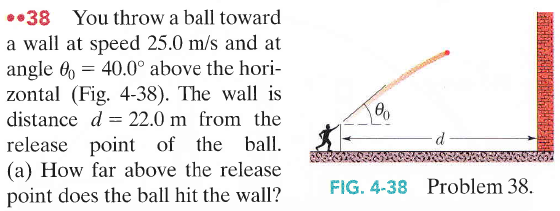 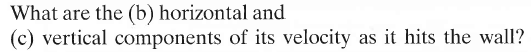 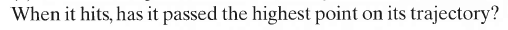 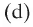 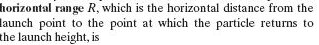 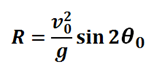 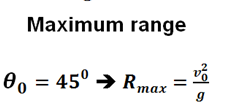 x
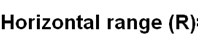 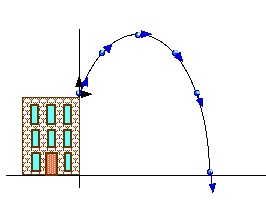 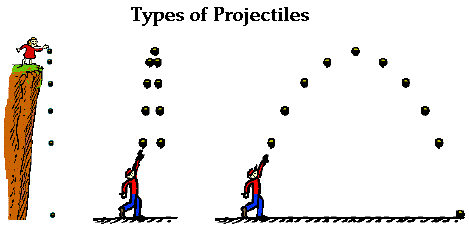 R
R
The equation of the projectile path (TRAJECTORY)
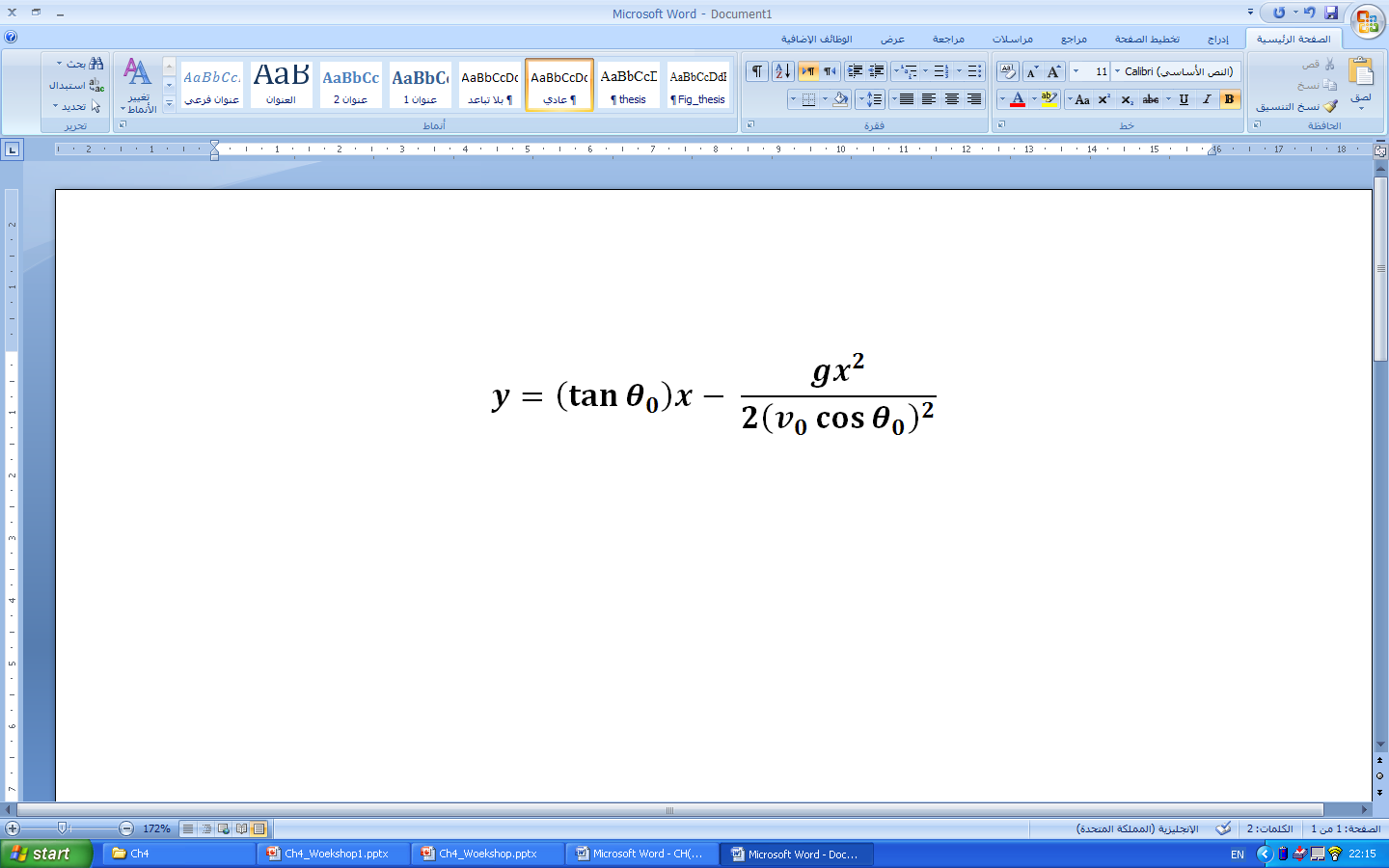 This is the equation of a parabola, so the projectile path is parabolic
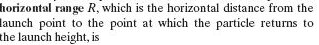 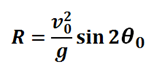 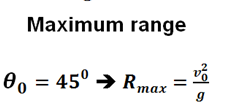 x
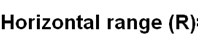 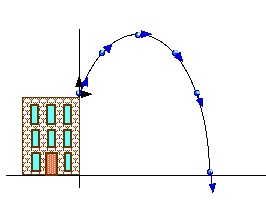 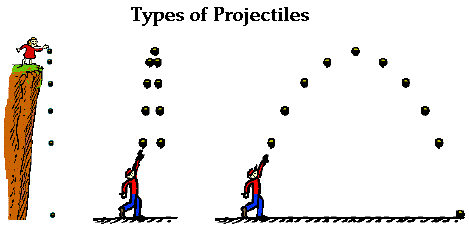 R
R
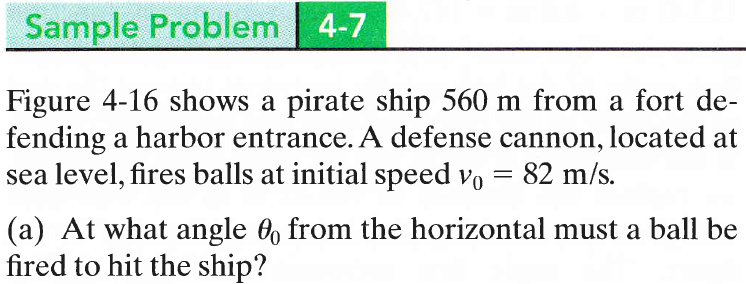 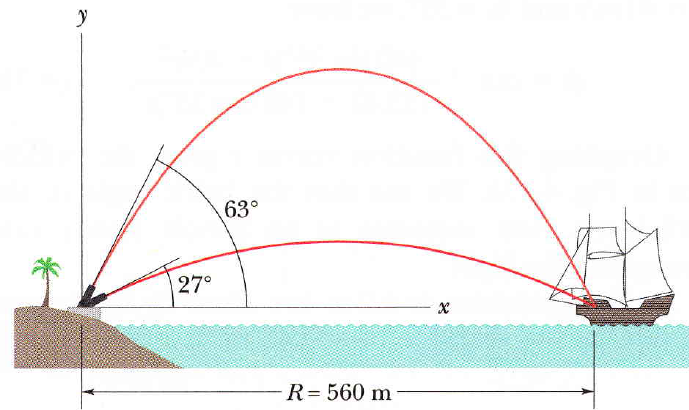 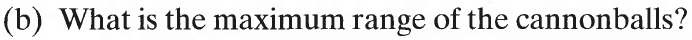 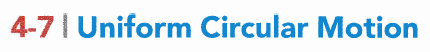 A particle is in uniform circular motion if it travels around a circle or circular arc at constant speed.
1-Velocity :
magnitude constant v.
direction :tangent to the circle in the
 direction of motion.
2- Acceleration:
Why is the particle accelerating even though the speed does not vary?
- magnitude
- direction: toward the center.
- It is called Centripetal acceleration(meaning seeking center)
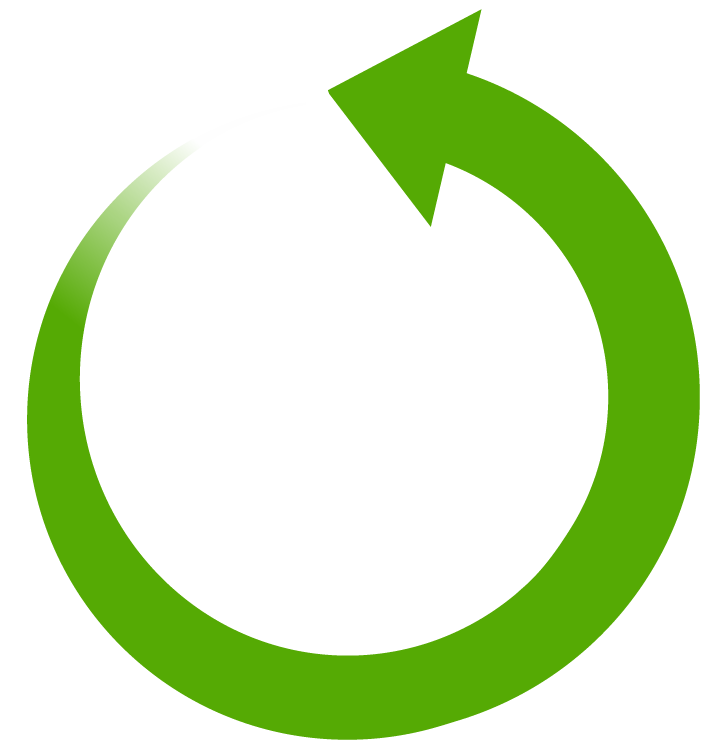 3- Period: is the time for a particle go around the circle once.
For one round  distance = circumference of the circle
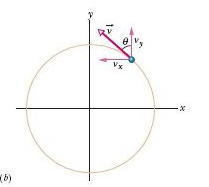 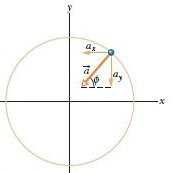 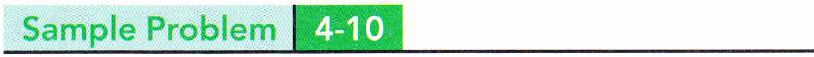 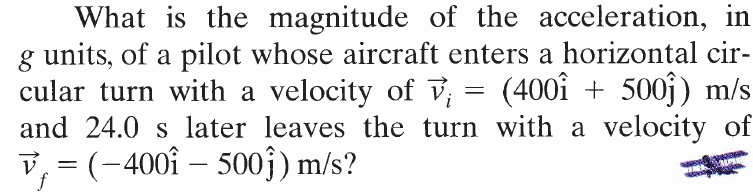 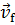 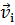